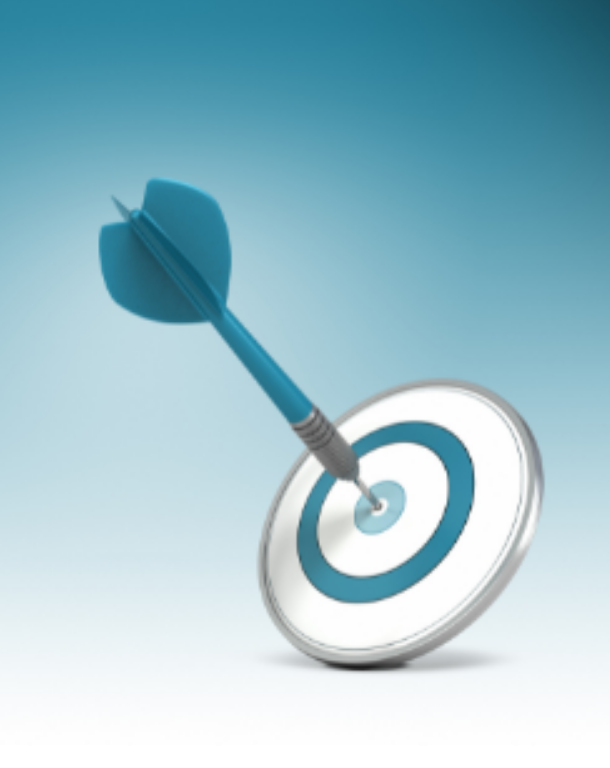 Connecting With Educators Through Social + Digital Marketing
Part 2:
Audience Segmentation
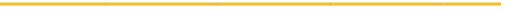 Kassidy Krown, Director of Digital Marketing + Advertising
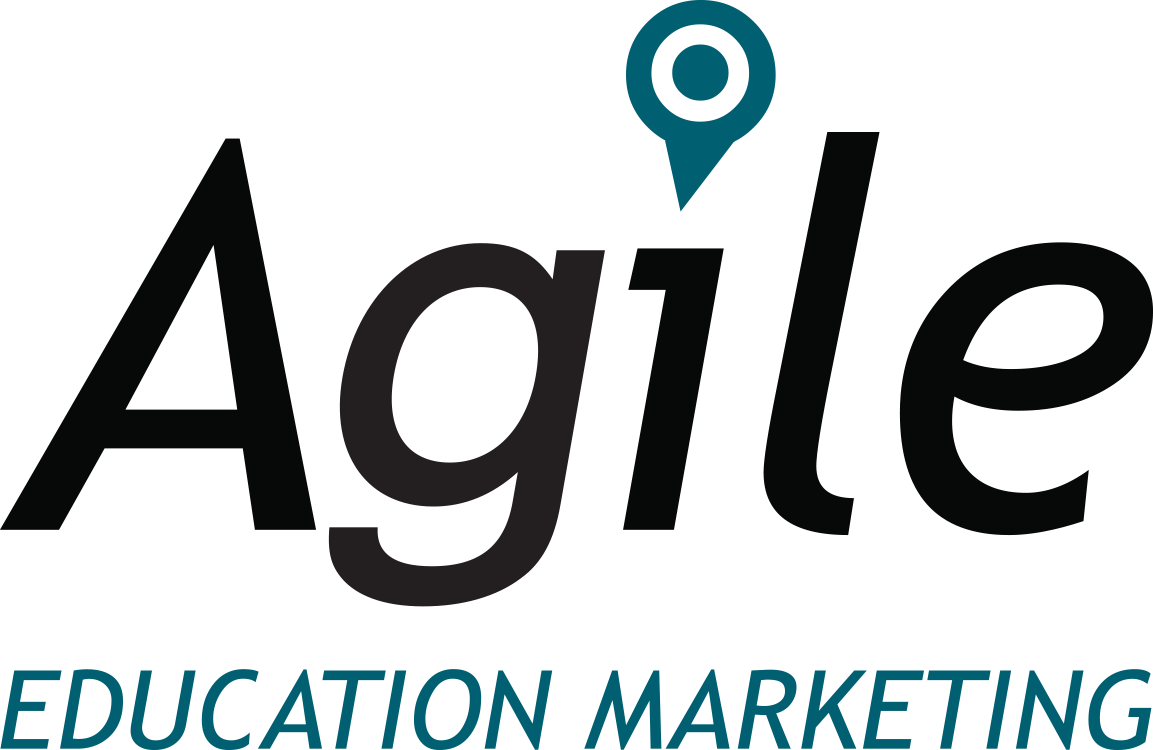 [Speaker Notes: •Add note to this slide]
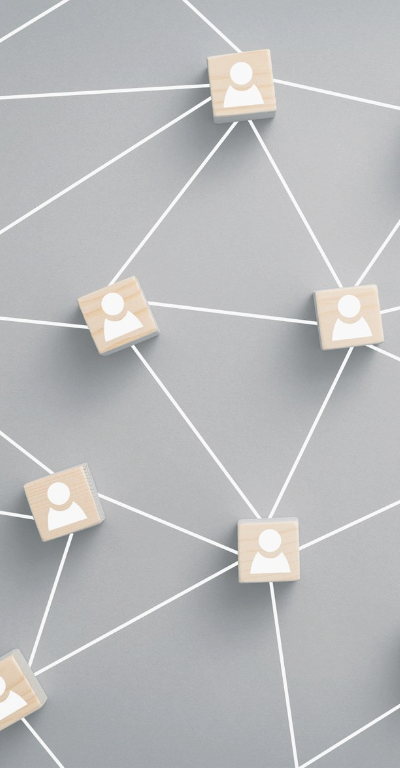 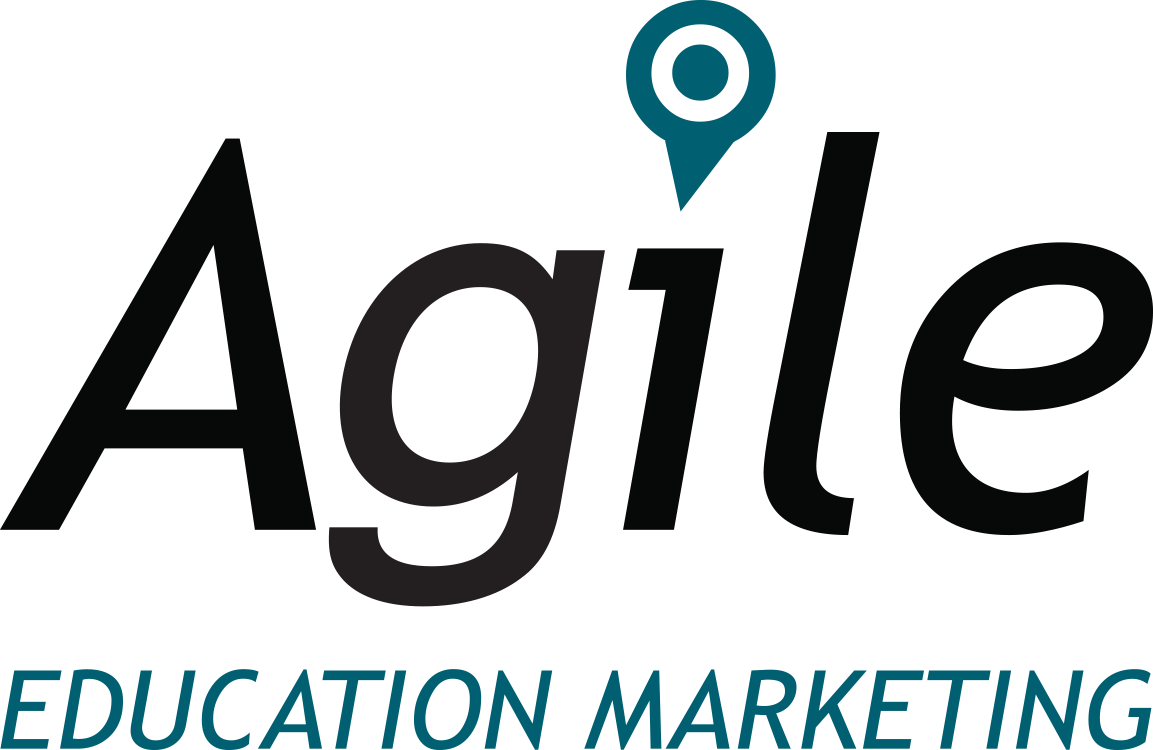 AGENDA
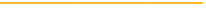 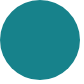 1
Agenda 1
Benefits of Audience Segmentation
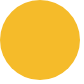 2
Different Types of Audience Segmentation
Agenda 2
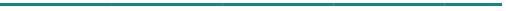 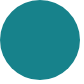 3
Aligning Ad Content with Audience Segments
Agenda 3
Digital Marketing Strategy
[Speaker Notes: •Type your notes
 
•2]
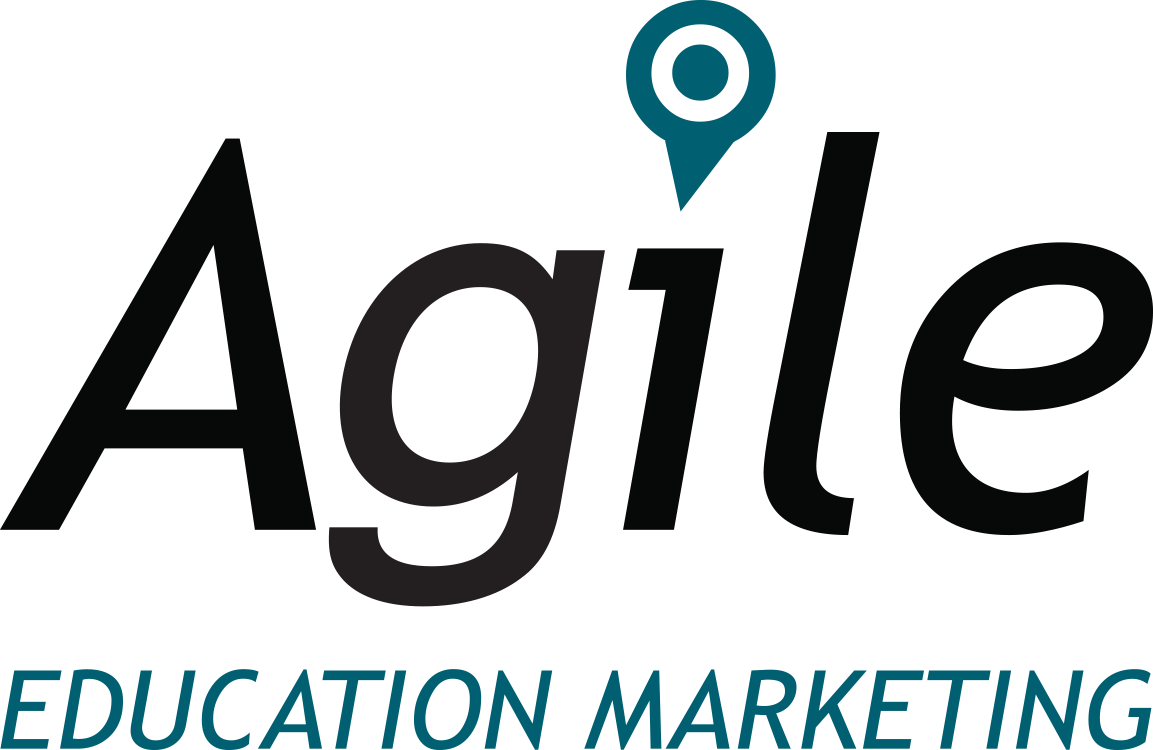 FOLLOW YOUR AUDIENCE
Reaching the Right People
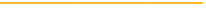 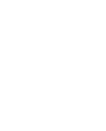 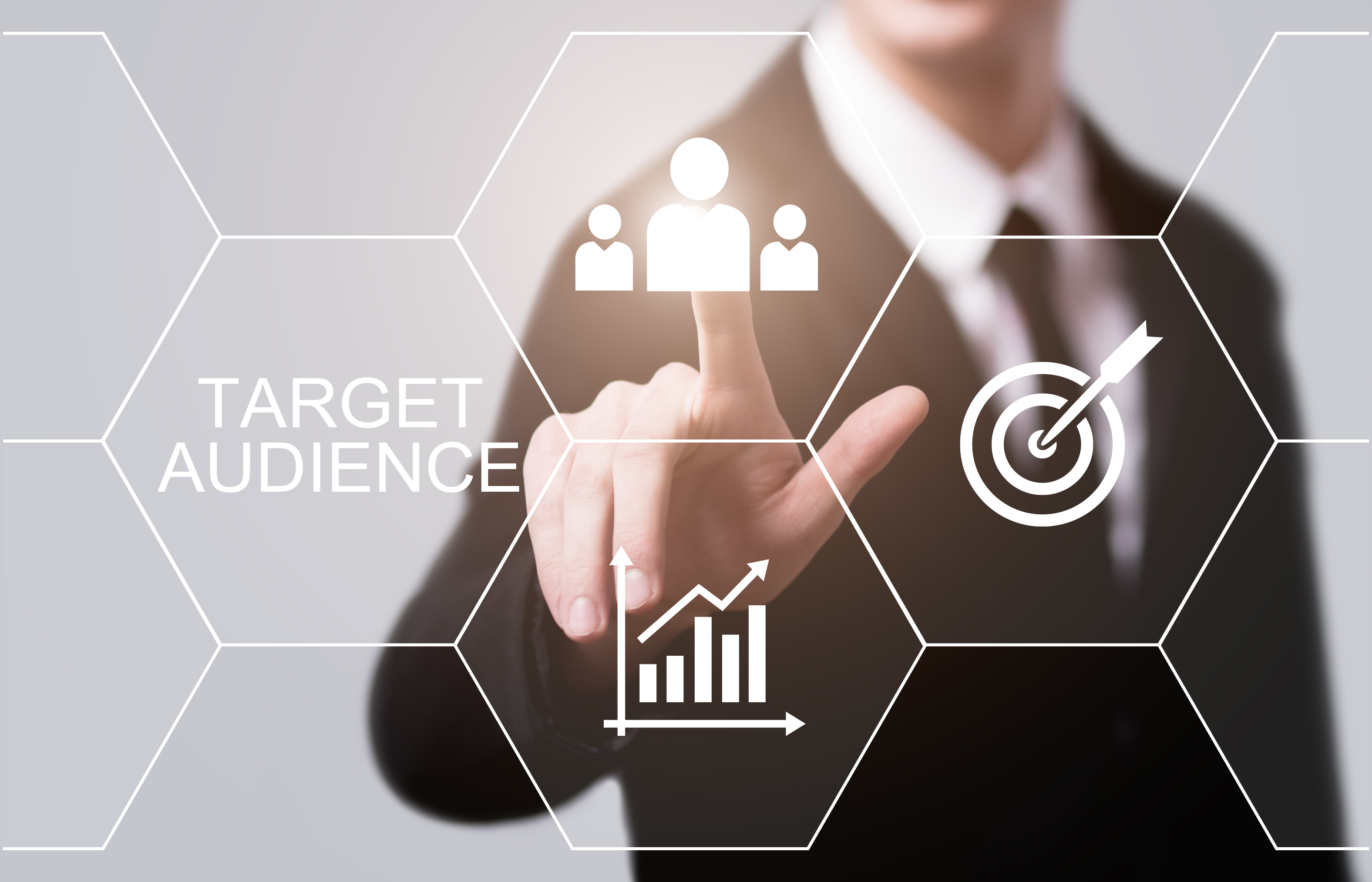 Audience segmentation is the process of dividing a target audience into distinct groups based on specific characteristics, behaviors, or demographics. 

The goal of audience segmentation is to tailor marketing and communication strategies to better meet the unique needs and preferences of each segment, thereby increasing the effectiveness of campaigns.
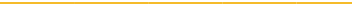 Digital Marketing Strategy
[Speaker Notes: •Add note to this slide
 
•3]
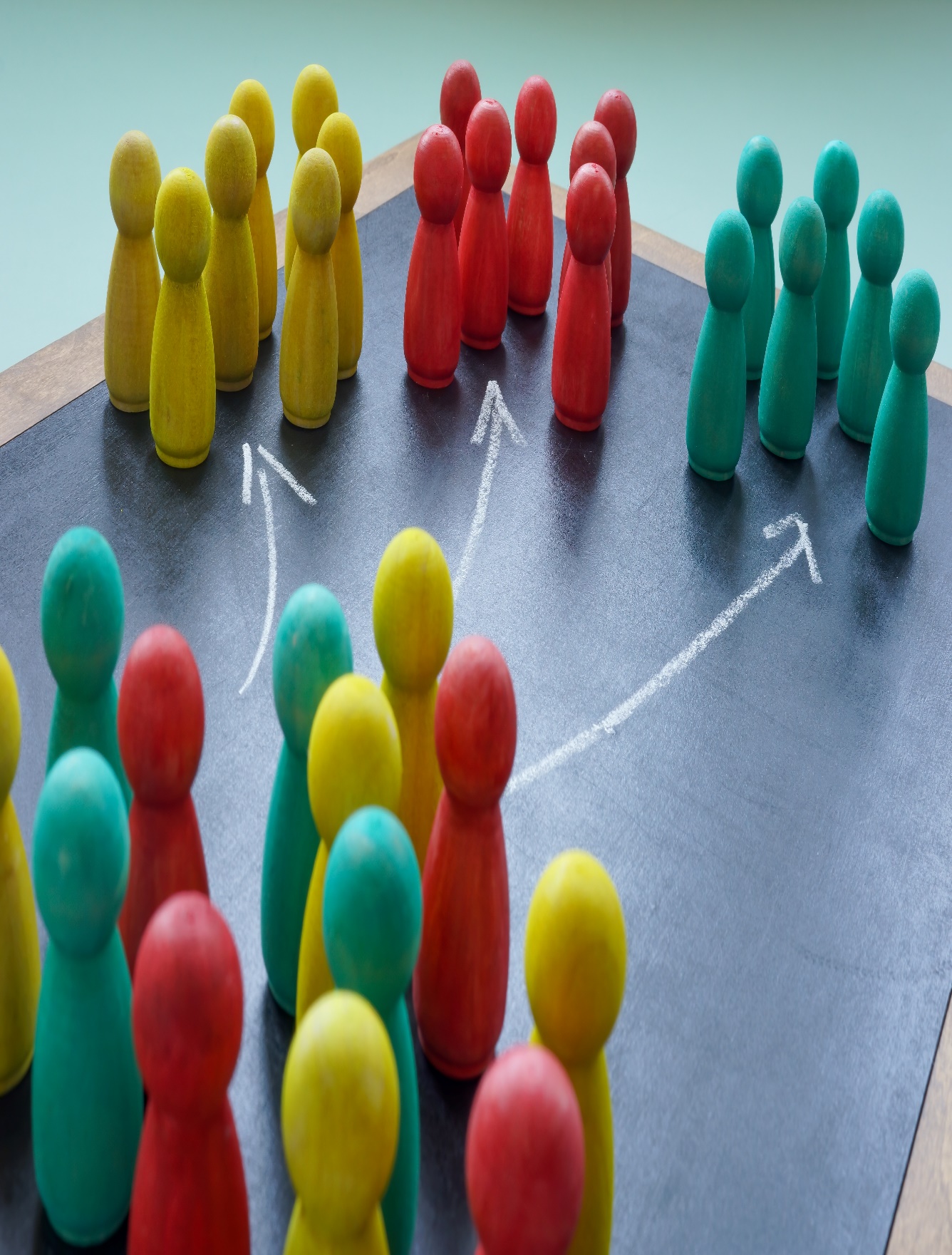 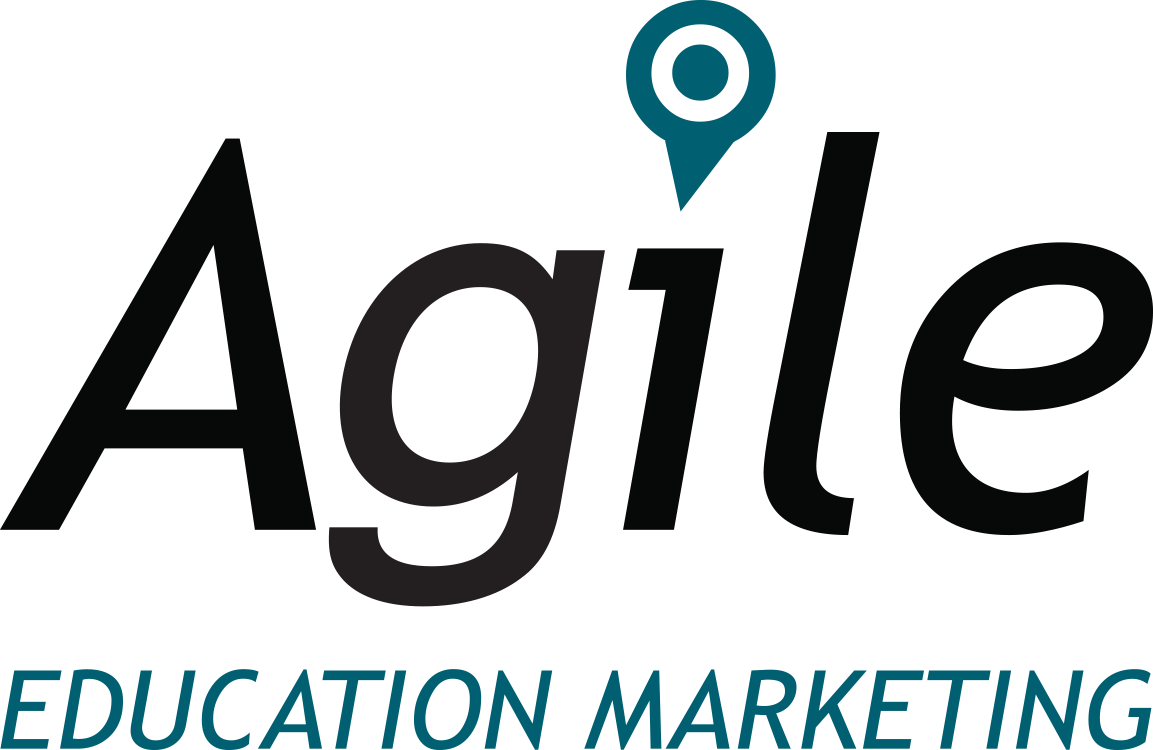 Types of Audience Segmentation
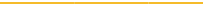 Demographic Segmentation
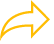 Psychographic Segmentation
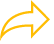 Geographic Segmentation
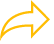 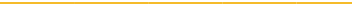 Digital Marketing Strategy
[Speaker Notes: •Add note to this slide
 
•11]
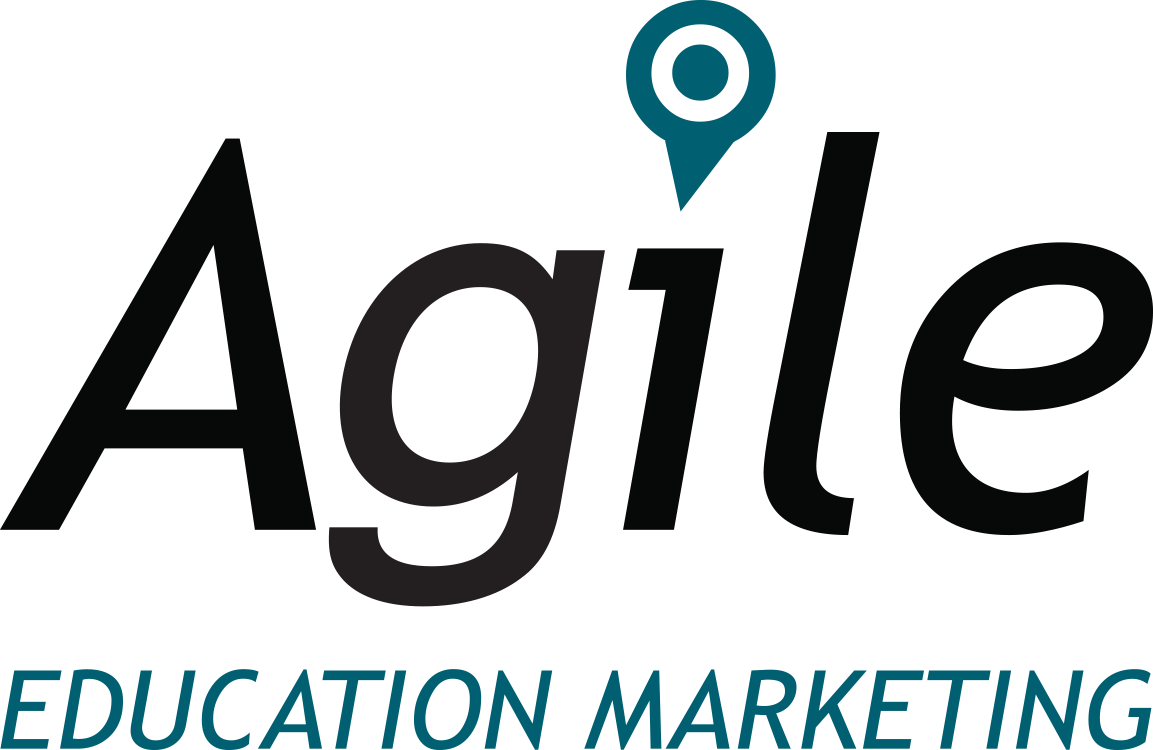 Advanced Segmentation Techniques
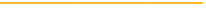 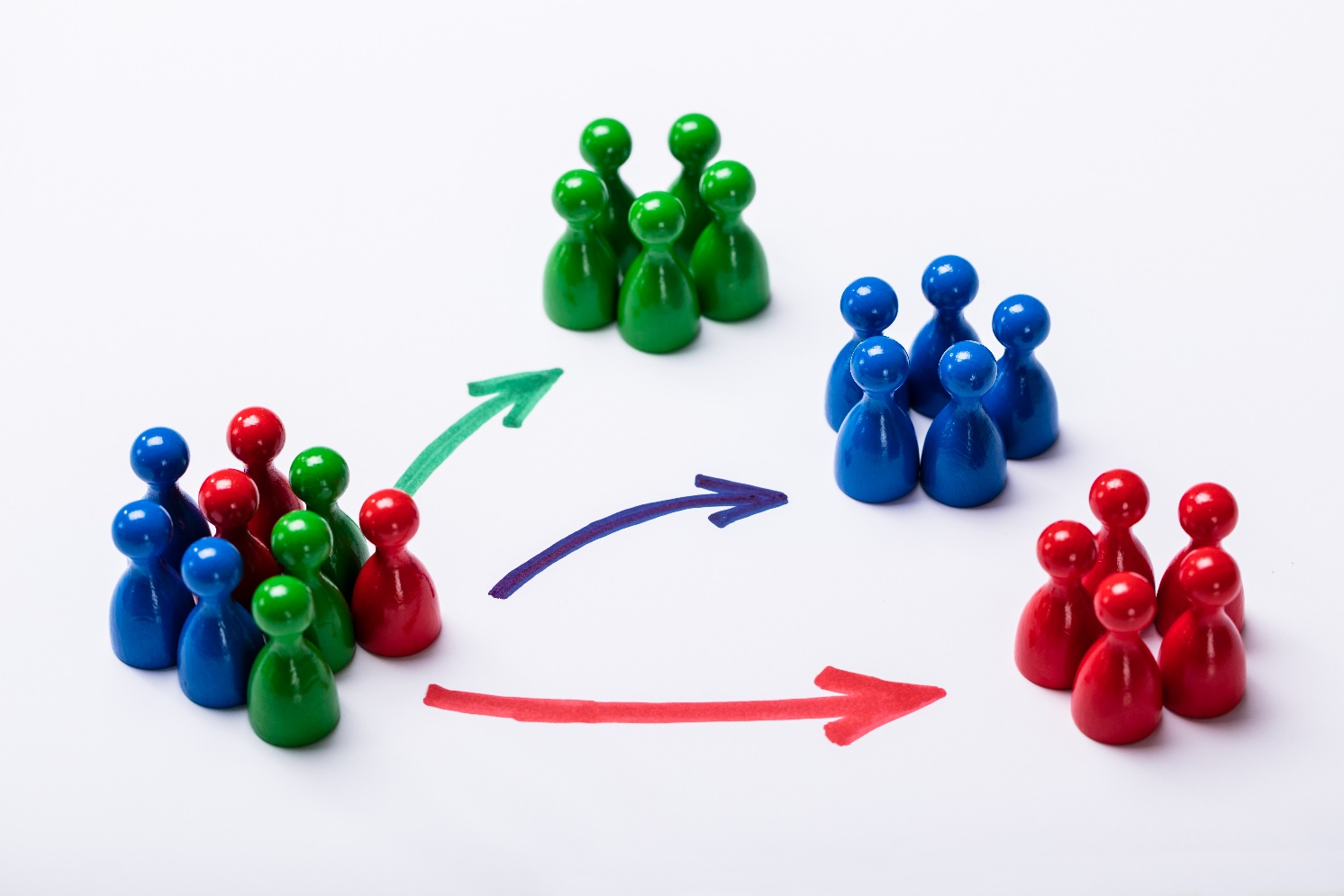 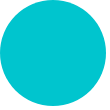 Lookalike audiences and custom audiences
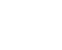 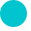 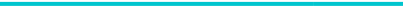 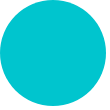 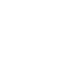 Retargeting and remarketing strategies
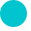 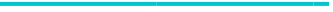 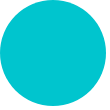 A/B testing for refining segment targeting
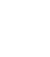 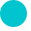 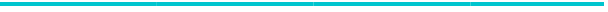 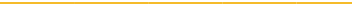 Digital Marketing Strategy
[Speaker Notes: •Add note to this slide
 
•3]
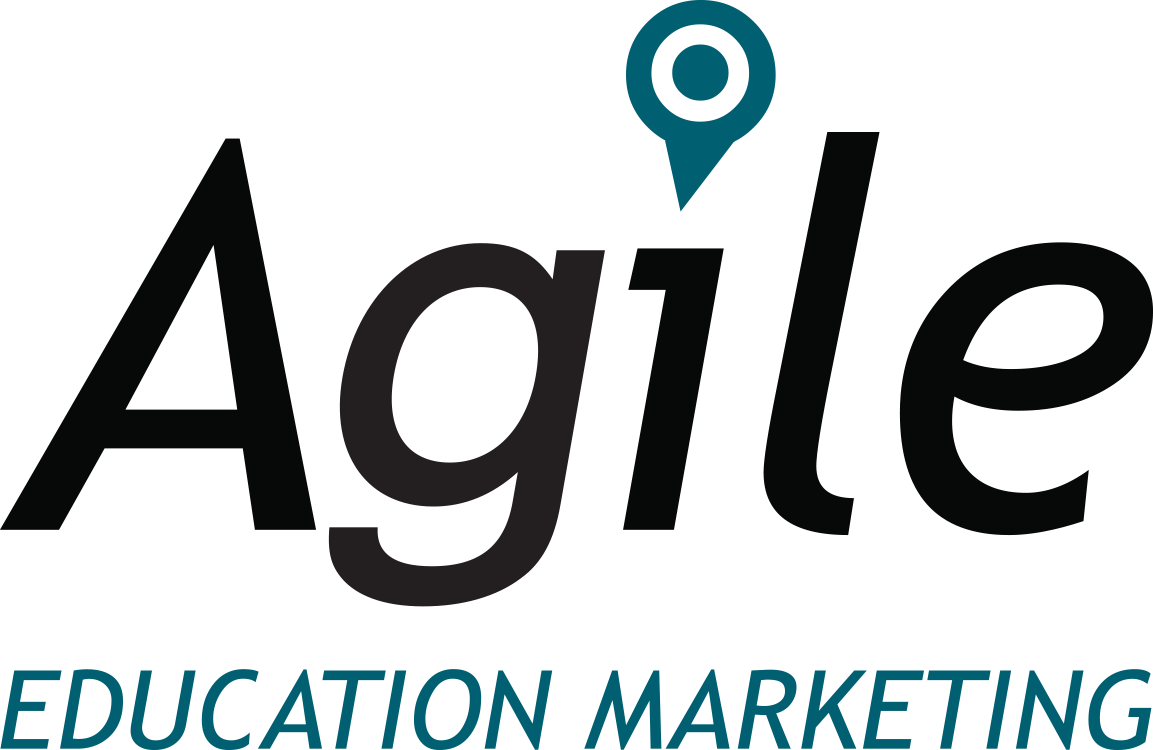 Crafting Tailored Ad Campaigns
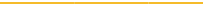 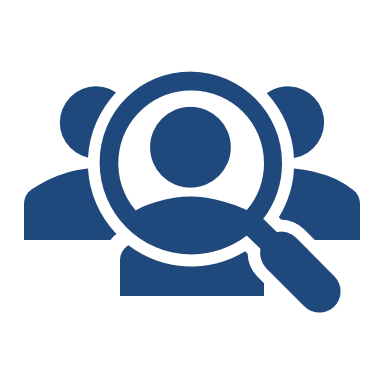 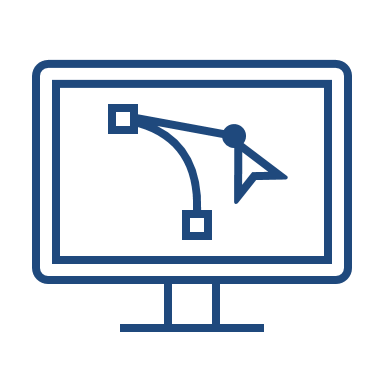 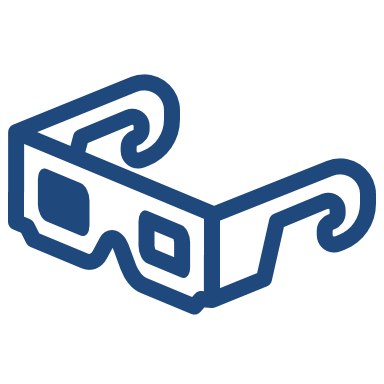 Creative examples of segment-specific ads
Aligning ad content with audience segments
Design and messaging considerations for different segments
Tailoring visual and communication elements to align with the unique characteristics, preferences, and needs of each audience group.
Speak directly to the unique characteristics, preferences, and needs of each audience segment, tailoring content, imagery, and messaging accordingly.
Tailoring messaging and creative elements of advertisements to resonate specifically with the characteristics, preferences, and behaviors of each identified audience group.
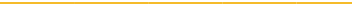 Digital Marketing Strategy
[Speaker Notes: •Add note to this slide
 
•3]
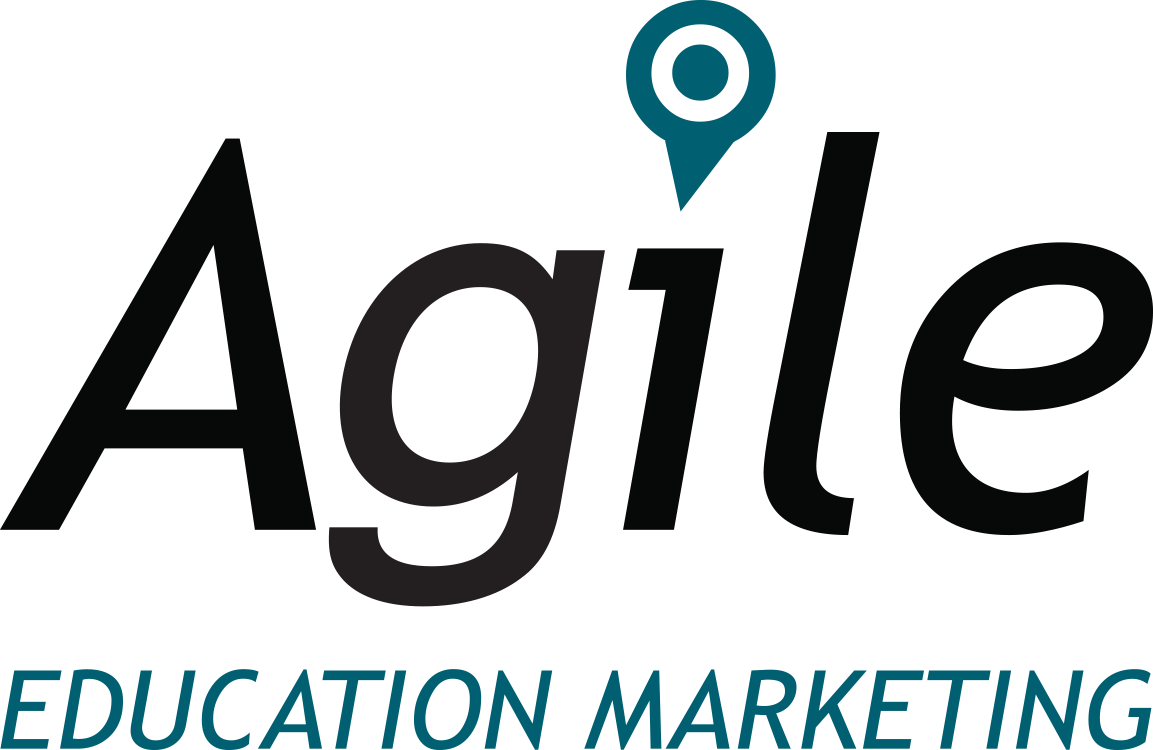 Measuring Success and Iteration
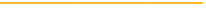 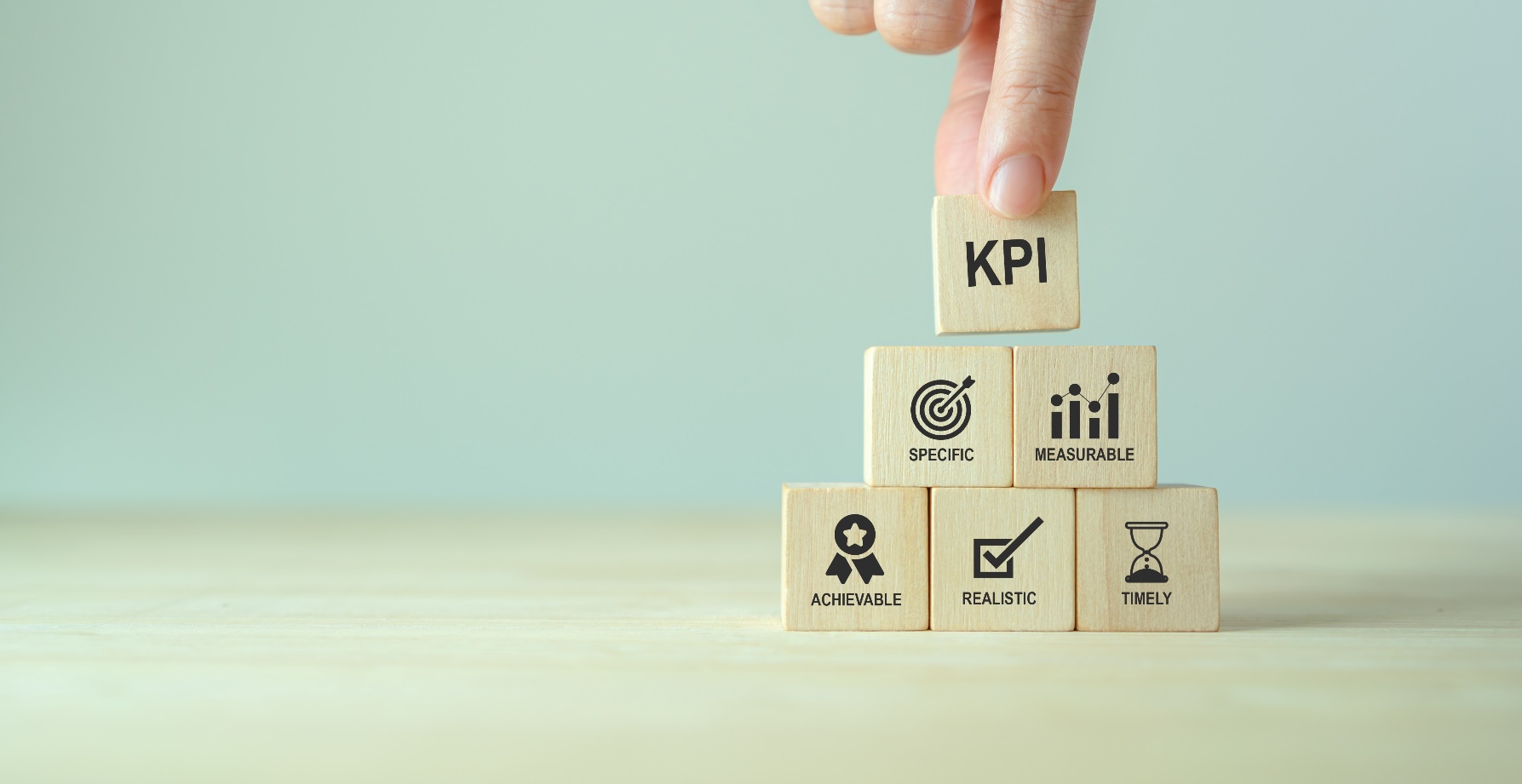 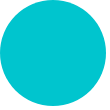 Key performance indicators (KPIs) for measuring ad effectiveness
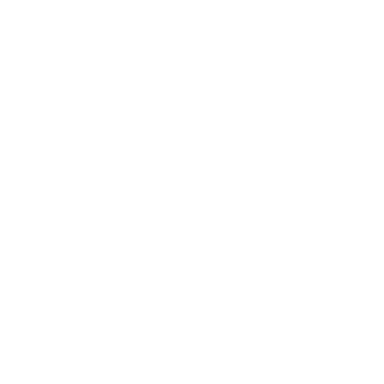 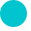 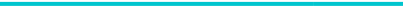 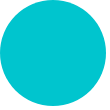 The iterative process: Analyzing results and refining segments
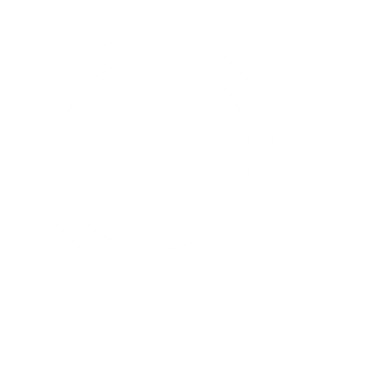 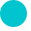 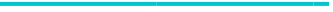 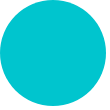 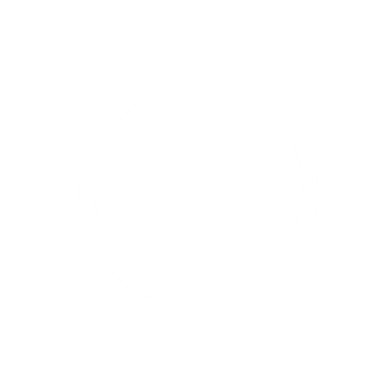 Optimizing campaigns for long-term success
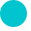 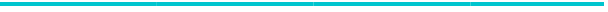 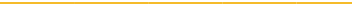 Digital Marketing Strategy
[Speaker Notes: •Add note to this slide
 
•3]
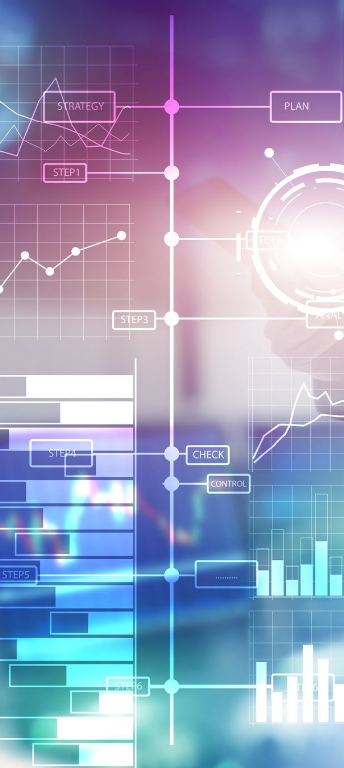 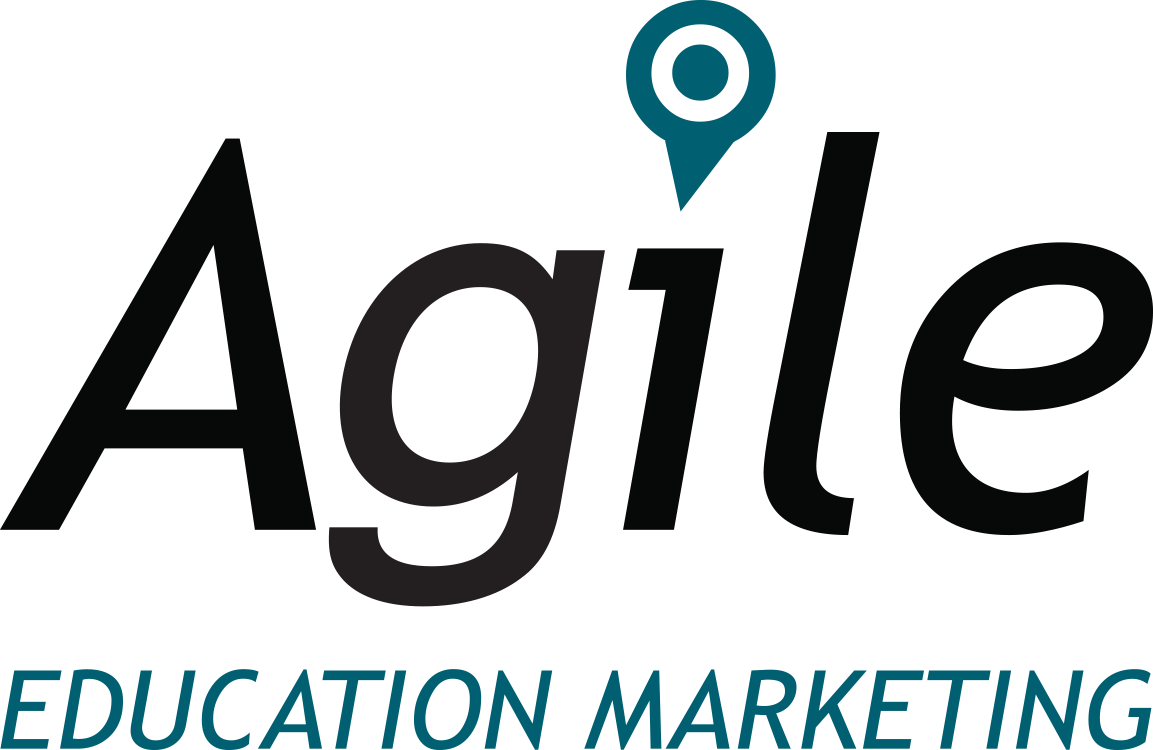 COMING UP
NEXT
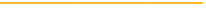 Part III:
Dashboards and Reporting
Digital Marketing Strategy
[Speaker Notes: •Add note to this slide
 
•9]